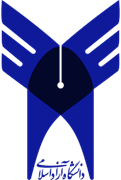 اصول بودجه
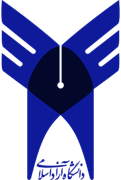 فصل پنجم کتاب « بودجه از تنظیم تا کنترل » 
نظریه بودجه و اصول آن 
مولف «دکتر مهدی ابراهیمی نژاد- اسفندیار فرج وند»
زیر نظر استاد ارجمند : جناب آقای دکتر غفاری 
گرد آورنده : رضا سلم آبادیترم دو - کارشناس ارشد مدیریت دولتی ( مالی و دولتی)
اردیبهشت 1394
اصول بودجه
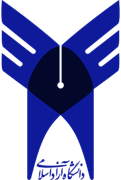 در سال 1940 پروفسور وی. او. کی (V. O. Key)  در مقاله ای تحت عنوان "فقدان نظریه بودجه ای" این نکته را مطرح کرد که هیچ نظریه بودجه ای وجود ندارد و ادبیات موجود در زمینه بودجه، فقط به نحوه عمل سیستم بودجه بندی اشاره دارند. پروفسور "کی" در این بحث به سه دیدگاه برخاسته از نظریه اقتصادی می پردازد:
ارزش نسبی
معیار تخصیص هزینه، می بایست بازده قابل قبول در مقایسه با هزینهِ فعالیت‌ها باشد. بنابر این تجزیه و تحلیل بودجه، به مفهوم مقایسه بین منافعِ حاصل از گزینه های مختلف تخصیص بودجه است. تصمیمات بودجه ای باید بر اساس ارزش های نسبی اتخاذ شود اما استاندارد قطعی و مشخصی در این زمینه وجود ندارد. اقتصاددانان در راستای پاسخ به مسأله کمیابی، جوابی کلی      داده اند که می توان آن را در دکترین مطلوبیت نهایی که به وسیله پروفسور پیگو تشریح شده است جستجو کرد؛ بر اساس این دکترین هم چنان که یک فرد می خواهد با حفظ تعادلی بین اقلام مختلف هزینه، حداکثر رضایت حاصل شود، جامعه نیز از طریق دولت چنین انتظاری دارند. منابع دولتی باید چنان بین نیازهای مختلف توزیع شود که رضایت نهایی حاصل از آن یکسان باشد. بر اساس اصل مطلوبیت نهایی، دولت به نیابت از مردم، موظف است درآمدهای خود را بین هزینه های مختلف اولاً در بخش هایی صرف کند که هر واحد آن، بالاترین مطلوبیت را به جامعه می دهند. ثانیاً تا جایی این مصارف را ادامه دهد که تعادل در مصرف وجوه حاصل گردد.
تجزیه و تحلیل روند افزایش هزینه ها
یعنی تجزیه و تحلیل ارزش افزوده ناشی از هزینه اضافی. اگر ارزش نسبی پاسخی به این پرسش ارائه می کند که «هزینه ها در کدام بخش صرف شود» تجزیه و تحلیل روند افزایش هزینه ها درصدد پاسخگویی به این مسأله است که «تا چه حد در یک بخش صرف شود». با توجه به پدیده مطلوبیت نهایی و قانون بازده نزولی، هزینه اضافی مصروفه برای هر برنامه باید با بازده برنامه مشابه برابر باشد.
طبق این قاعده با توجه به این که مطلوبیت نهایی سیر نزولی دارد، برای تقسیم منابع بین نیازهای مختلف، بازده آخرین ریالی که به مصرف هزینه خاصی اختصاص داده می شود نباید کمتر از بازده هزینه های دیگر باشد. باید به اندازه ی پول برای ساخت تفنگ اختصاص دهیم که آخرین ریال صرف شده ارزشی برابر یا بیشتر از آخرین ریال مصرف شده برای نارنجک دستی یا هر منظور دیگر داشته باشد. یک سوال اساسی در این روش این است که چه طور ارزش کارکردهای غیرمشابه می توانند مقایسه شوند؟ برای پاسخ به سوالات بالا در تجزیه و تحلیل بودجه می توان از معیار «اثربخشی نسبی» استفاده کرد.
اثربخشی نسبی
ارزش نسبی دو چیز غیرمشابه، نمی تواند مقایسه شود مگر این که، آن‌ها، جنبه های مشترکی را داشته باشند. مقایسه ارزش نسبی برنامه ها، باید بر اساس اثربخشی نسبی هر یک از آن‌ها، در نیل به اهداف مشترک صورت گیرد.
اصول بودجه
هر علمی بر پایه های اصولی ثابت استوار است.بودجه نیز براصول و پایه های نهاده شده که از آنها به اصول بودجه یاد می شود.
تدوین این اصول اولین بار در سال 1885توسط « لئون سه » انجام گرفت.
البته پیش از « لئون سه » هم این اصول به صورت پراکنده و در لابلای نوشته های علمای اقتصاد و مالیه یافت می شد ولی مدون نمودن آن از « لئون سه » به یادگار مانده است.
اصول بودجه
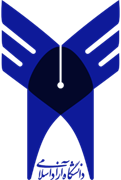 اصل سالانه بودن بودجه
از زمانی که بودجه در اداره امور کشورها وارد گردید همیشه آن را برای یکسال در نظر می گرفتند.اصل سالیانه بودن بودجه به دوعلت  می باشد:
جنبه فنی 
جنبه سیاسی 
جنبه فنی
بودجه، برنامه مالی دولت است، هر برنامه ای برای یک دوره زمانی معین تنظیم می گردد و این بُعد زمانی در اختیار قانون گذار است. مناسب ترین واحد زمان، برای اجرای بودجه یک سال تشخیص داده شده است، یعنی دخل و خرج دولت، برای یک سال پیش بینی می شود و برای یک سال هم مورد تصویب مجلس قرار می گیرد.
اصل سالانه بودن بودجه
جنبه سیاسی 
در نظام های پارلمانی، نمایندگان مردم در مجلس با تصویب بودجه، جهت و مسیر عملیات و       برنامه های دولت را تعیین و بر آن نظارت می کنند. پیش بینی ارقام برای کمتر از یک سال، مستلزم مخارج زیادی خواهد بود و بیشتر وقتِ مجلس، صرف تصویب و بررسیِ بودجه خواهد شد. چنانچه بودجه برای بیش از یک سال، تنظیم گردد نمایندگان نمی توانند به واسطه عدم نظارت دقیق آن را تأیید نمایند و یا درخواست اصلاح یا تغییر جهت دهند. هم چنین تهیه بودجه، برای بیش از یک سال از دقت کافی برخوردار نخواهد بود.
در کشور ما نیز اصل سالانه بودن بودجه، جنبه رسمی و قانونی پیدا کرده است. ماده یک قانون محاسبات عمومی نیز بودجه را برای یک سال مالی تعریف می کند و آن را یک سال شمسی می خواند، که از اول فروردین ماه آغاز و به پایان اسفند ماه ختم می شود. با توجه به مراتب فوق، موجه ترین زمان پیش بینی برای تنظیم و تصویب دخل و خرج عمومی، یک سال است.
اصل سالانه بودن بودجه
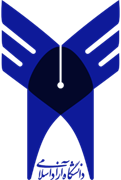 اصل سالانه بودن بودجه
بودجه یک یا چند دوازدهم: وقتی است که دولت نتواند تا پایان سال، به علت نامشخص بودن درآمدها، بودجه سال آینده را تنظیم کند یا مجلس کار بررسی و تصویب بودجه را به تعویق اندازد. در هر دو حالت دولت ناگزیر است برای پرداخت های خود از مجلس تقاضای اعتبار موقت کند. مثلاً به صورت یک دوازدهم برای یک ماه، دو دوازدهم برای دو ماه یا سه دوازدهم برای سه ماه. اعتبارات تقاضا شده از مجلس بر مبنای تقسیم اعتبارات بودجه سال قبل به دوازده ماه خواهد بود
اصل سالانه بودن بودجه
بودجه برنامه ای: بر اساس اصل سالانه بودن بودجه، اعتباراتی که در سال مالی منظور می گردد باید در جریان همان سال مصرف شود. اما چنانچه دولت اقدام به عملیاتی کند که اجرای آن بیش از یک سال زمان لازم داشته باشد، وجوه آن در بودجه سالانه تا پایان عملیات پیش بینی و لحاظ خواهد شد. امروزه دولت ها بودجه های سالانه را در ارتباط با برنامه توسعه که پنج یا هفت ساله است تنظیم    می کنند، این نوع بودجه ریزی، بودجه ی برنامه ای نام دارد. برنامه چند ساله دولت و اجرای سالانه هدف های آن، انحراف از اصل سالانه بودن بودجه نیست بلکه یک نوع ایجاد ارتباط بین بودجه و برنامه و یک نوع اعلامیه ی رسمی دولت مبنی بر اراده مشترک دولت و مجلس در انجام برنامه های چند ساله عمرانی است.
اصل سالانه بودن بودجه
بودجه ادواری: بودجه ای است شبیه بودجه برنامه ای که معمولاً میان مدت(3 تا 5 سال) است. بر اساس سیکل اقتصادی کشورها یعنی بر اساس دوران رونق و رکود اقتصادی، تهیه و تنظیم می شود. این نوع بودجه ریزی، امروزه در دنیا خیلی مرسوم است. ایجاد صندوق ذخیره ارزی یا ریالی در ایران، در راستای این نوع بودجه ریزی بوده است.
اصل جامعیّت (کاملیّت) بودجه
منظور از این اصل تأمین صراحت و دقت دولت در تنظیم و اجرای بودجه کل کشور است. از اصل جامعیّت بودجه دو مفهوم زیر استنباط می شود:
تمام درآمدها و هزینه های دولت به هر شکل و صورتی که هست اعم از بودجه جاری و عمرانی وزارتخانه ها، شرکت های دولتی و کلیه دستگاه هایی که به نحوی از انحاء، از بودجه دولت منتفع می گردند، باید در سند بودجه به شکل واحد و جامع جمع آوری و به مجلس تقدیم گردد.
ارقام منظور در بودجه باید به طور ناخالص بدون آن که، درآمدها از هزینه ها تهاتُر شوند، در سند بودجه درج گردند.
اگر بودجه به طور خالص نوشته شود، هر اداره یا وزارتخانه، خود را مجاز می داند، هزینه هایی انجام دهد که قبلاً توسط مجلس اجازه داده نشده است. اگر بودجه شامل تمام درآمدها و هزینه های دولت نباشد و اگر این ارقام به طور خالص در بودجه منعکس شوند، میزان زیادی ازعملیات دولت از دید نمایندگان پنهان می ماند، که این امر مخالف اصول دموکراسی است.
اصل جامعیّت بودجه یکی از اصول صرفه جویی در مخارج عمومی می باشد زیرا استقلال مالی در سازمان های دولتی و تهاتُر دخل و خرج و انتقال مازاد آن در بودجه عمومی، اسراف و اتلاف را در فعالیت های مالی دولت فراهم می آورد.
اصل وحدت بودجه
منظور از اصل وحدت بودجه آن است که دولت فقط دارای یک بودجه واحد باشد، یعنی درآمدها و هزینه های کلیه سازمان های دولتی در یک سند واحد تنظیم و جهت رسیدگی و تصویب به مجلس پیشنهاد گردد. اگر اصل وحدت بودجه مورد نظر نباشد، هر دستگاهی برای خود بودجه ای جداگانه در زمان های مختلف تهیه می کند. در نتیجه نظم دستگاه مالی و اداری به هم می خورد، هماهنگی و تقارن زمانی میان عملیات بخش دولتی از بین می رود و پرهیز از دوباره کاری ها بسیار دشوار می شود.
عدم رعایت این اصل امکان رسیدگی و تجزیه وتحلیل دقیق بودجه را از مجلس سلب می کند و ممکن است اصل سالانه بودن بودجه را نیز مختل سازد. یکی از دلایل وجودی این اصل امکان نظارت و کنترل مجلس نسبت به ارقام پیش بینی شده در بودجه و جلوگیری از ناهماهنگی و دوباره کاری می باشد. دلیل دیگر آن این است که اگر این اصل رعایت نگردد، دولت نمی تواند نقش ارشادی خود را در مورد بخش خصوصی اجرا کند. زیرا اهداف وسیاست های مالی و اقتصادی دولت برای بخش خصوصی روشن نخواهد بود .
اصل شاملیّت(تفصیل) بودجه
بر اساس این اصل بودجه دولت باید به صورت مشروح، ریز، جزء، وتفصیل تهیه و تنظیم و به مجلس ارائه و پیشنهاد گردد و برای اطلاع عموم انتشار یابد. به عبارتی دولت بودجه ای را تهیه می کند که مشتمل بر بودجه تفصیلی تمام دستگاه ها، عملیات، درآمدها، هزینه ها و استان ها خواهد بود که در قالب طبقه بندی های بودجه ای تبلور یافته است.
از دلایل وجودی این اصل می توان به موضوع  نظارت و امکان کنترل بیشتر مالی و عملیات دولت از سوی مجلس قانون گذار و دستگاه های نظارتی دیگر از جمله دیوان محاسبات اشاره کرد. رعایت این اصل شفافیت اطلاعاتی را هر چه بیشتر فراهم می سازد.
اصل تخصیص و عدم تخصیص بودجه
بر اساس این اصل، تمامی درآمدها و هزینه ها به همان ترتیبی که در قانون و سند بودجه به تصویب رسیده، باید دریافت یا پرداخت شوند و تغییر در مسیرهای وصول درآمد و مصرف هزینه ها حتی به میزان کوچک مجاز نمی باشد. به استناد بر این اصل، کوچک ترین انعطاف و تغییر در چارچوبِ پیش بینی شده ممکن نخواهد بود. در واقع این اصل، خود نقضی بر اصل انعطاف پذیری بوده و مقابل آن اصل قرار دارد. بنابراین در مورد قبول این اصل، عده ای از صاحب نظران تردید دارند و قائل به انعطافِ حداقل، در شرایط اضطراری می باشند.
اصل پنجاه و پنجم قانون اساسی، مراقبت از رعایت این اصل را، یکی از وظایف دیوان محاسبات کشور بیان می کند. در این اصل آمده است:" دیوان محاسبات به کلیه حساب های وزارتخانه‌ها، مؤسسات‌،  شرکت های دولتی و سایر دستگاه هایی که به نحوی از اَنحاء از بودجه کل کشور استفاده می‌کنند به ترتیبی که قانون مقررمی‌دارد رسیدگی یا حسابرسی می‌نماید که هیچ هزینه‌ای ازاعتبارات مصوب تجاوز نکرده و هر وجهی در محل خود به مصرف ‌رسیده باشد. دیوان محاسبات‌، حساب ها و اسناد و مدارک مربوطه را برابر قانون جمع‌آوری و گزارش تفریغ بودجه هر سال را به انضمام‌ نظرات خود به مجلس شورای اسلامی تسلیم می‌نماید. این گزارش ‌باید در دسترس عموم گذاشته شود."
اصل انعطاف پذیری بودجه
بر اساس این اصل، مدیران و مجریان طرح ها باید اختیارِ تغییراتی را در اجرای بودجه داشته باشند. اصل انعطاف پذیری بودجه در حقیقت عکس العمل مدیران و مسئولان دستگاه های اجرایی، به علت مشکلات ناشی از اجرای دقیق و کامل اصل تخصیص می باشد. چون اقلام بودجه، ماهیت پیش بینی و برآورد دارند و عموماً شرایط داخلی و محیطِ سازمان هایِ دولتی در تغییر هستند، بنابراین رعایت اصل تخصیص و انجام عملیات در چارچوب طبقه بندی های اعتبارات، مشکلاتی را برای دستگاه های اجرایی ایجاد می کند. لذا بودجه ریزان و قانون گذاران برای رفع این مشکلات باید چاره ای بیاندیشند، که این چاره اندیشی در اصلِ انعطاف پذیری بودجه، متبلور و منسجم شده است.
لوایح اصلاح و متمم بودجه و ردیف اعتبارِ هزینه های پیش بینی نشده از روش های انعطاف پذیری در بودجه می باشند. معمولاً میزان انعطاف پذیری بودجه، در زمان هایی که اوضاع و احوال اقتصادی و اجتماعی، دچار نوسانات شدید و غیر منتظره است، بیشتر مورد نیاز و مطلوب خواهد بود تا در زمان ثبات اقتصادی و آرامش و امنیت سیاسی و اجتماعی.
اصل تخمینی بودن درآمدها
مجلس با تصویب بودجه، به قوه مجریّه اجازه می دهد که درآمدهای پیش بینی شده را وصول و وجوهِ مورد نیاز خود را هزینه کند. این اجازه یک جواز مشروط است و کسب درآمدهای لازم، بدون وجود قانون جداگانه ای، عملی نیست. هیچ مالیاتی را بدون وجود قانونی که مربوط به چندِ و چونِ نظام مالیاتی باشد، نمی توان از مؤدیان گرفت.
پیش بینی ارقامِ درآمدی به هر میزان که باشد، به شرط رعایت قانون، مانع وصول درآمد بیشتر نیست، ولی وصول مبالغ بیشتر و خارج از قانون، از افراد حقیقی و حقوقی خلاف می باشد. از طرفی وصول درآمد به میزانی کمتر از رقم پیش بینی شده به شرطِ تهیه وجود دلایل قانع کننده از سوی دستگاه وصول کننده، بلامانع است. هم چنین وصول درآمدهایی که در قانون بودجه پیش بینی و منظور نشده به شرط اجازه و رعایت قانون (مانند قانون مالیات) بلامانع می باشد.
اصل تحدیدی بودن هزینه ها
منظور از اصل تحدیدی بودن هزینه ها، آن است که حداکثر پرداخت ها در حد اعتبار مصوب باشد و تجاوز از آن ممنوع است. لذا هیچ پرداختی، ولو به حکم قانون، بدون وجود اعتبار مصوب در سند بودجه، مجاز نیست و تخلف حساب می شود.
منظور کردن اعتبار در ردیف قانون بودجه، تکلیفی برای هزینه کردن توسط دستگاه اجرایی ایجاد   نمی کند، بلکه بایستی برای انجام هزینه، ضوابط و مقررات مربوطه که معمولاً در قانون محاسبات عمومی و قانون برنامه و بودجه به آن اشاره می شود، رعایت گردد. از طرفی جذب و هزینه نکردنِ اعتبار نیز همیشه موجب مباهات و افتخار مدیر و دستگاه اجرایی نیست بلکه این امر می تواند ناشی از عدم ایفای وظایف، عدم کارایی، قصور و ضعف، یا بی ثباتی مدیریت و دستگاه اجرایی باشد. در چنین شرایطی باید پاسخگویی علمی و منطقی، در برابر سازمان مسئول و ناظر، تهیه و ارائه شود.
اصل تعادل بودجه
منظور از تعادل بودجه، تعادل بین درآمدها و هزینه های دولت در یک دوره مالی است. این اصل یکی از قدیمی ترین اصول بودجه می باشد که توسط اقتصاددانان کلاسیک مطرح گردید.
از دیدگاه مکتب کلاسیک، تعادل بودجه یعنی تعادل بین درآمدها و هزینه های دولت در یک سال بودجه ای. در شرایط کنونی این اصل از قاطعیت چندانی برخوردار نیست. امروزه مفهوم این اصل با برداشت اولیه آن کاملاً متفاوت است. در مالیه جدید اصل عدم تعادل، جایگزین اصل تعادل نگردیده است، بلکه تعادل با زاویه ی دید وسیع تری مورد بررسی قرار می گیرد. در مالیه عمومی جدید، تعادل بودجه، حاصل تعادل مالی، اقتصادی، اجتماعی و پولی کشور است و همین امر باعث شده است پای بودجه ریزی ادواری یا تعادل ادواری به میان کشیده شود. امروزه پیشرفتِ دانش اقتصاد وتکاملِ بودجه ریزی موجب شده است که تعادل سالانه، جای خود را در بعضی موارد، به تعادل ادواری بدهد و بودجه در نیم قرن گذشته از دخل و خرج خارج شده و به صورت ابزار سیاست گذاری در آمده است و بیشتر برای جلوگیری و یا لااقل برای کاهش شدت بحران ها و نوسانات اقتصادی استفاده می شود.
اصل تعادل بودجه
اصل تعادل به حفظ موازنه بین درآمد ها و مخارج، به گونه ای که دولت بتواند بدون متوسل شدن به استقراض، تعهدات مالی خود را بپردازد. بنا بر این اصل، جمع ارقام کلیه منابعِ در آمد های پیش بینی شده، باید با جمعِ کلیه ارقام هزینه هایی که برای سال بودجه، در اجرای برنامه ها و فعالیت های مصوب، محاسبه یا بر آورد می گردد برابر و مساوی باشد.به تعبیری دیگر، بودجه دولت بایستی نه کسر داشته باشد نه اضافه.منظور از کسر بودجه، فزونی هزینه ها بر در آمد ها و منظور از مازاد بودجه فزونی در آمد ها بر هزینه هاست.
اصل تعادل بودجه
ارزیابی نظریه های مختلف در خصوص تعادل در بودجه دولت:
از دیدگاه کار شناسان، کسری بودجه حسن و قبح ذاتی ندارد. اگر کسری بودجه، در جهت کمک به راه اندازی فعالیت های مولد و کمک های حمایتی به گروه های ضعیف، در آمدی باشد آثار مثبتِ چنین بودجه ای به مراتب از آثار منفی آن بیشتر خواهد بود. اگر دولت از ترس کسری بودجه، خدمات با مضمون توسعه ای خود را به ویژه در زمینه های بهداشتی-درمانی و آموزشی کاهش دهد و یا به شدت گران کند این امر نگران کننده و با اصول توسعه، در تعارض کامل خواهد بود.
اصل تعادل بودجه
الف) رعایت توازن سالانه در بودجه: (کلاسیک ها)
سردمداران این نظریه آقایان آدام اسمیت و میلتون فرید مَن هستند.این اندیشمندان معتقدند دولت موظف است تعادل بودجه خود را سالانه با تنظیم مخارج، نسبت به در آمد ها رعایت کند و دلایل آن ها به شرح زیر است:
همان طور که رعایت تعادل بودجه در اقتصادِ بخش خصوصی، امری مطلوب است به تبع آن، تعادل در بودجه دولتی، امری مناسب خواهد بود.
کسری بودجه باعث ایجاد تورم می شود و این عدم توازن بودجه، باعث می شود دولت نتواند تورم را مهار کند.
اجبار دولت به رعایت تعادل سالانه، باعث جلو گیری از رشد بی رویه بخش عمومی و مخارج دولت می شود.
مردم از نظر سیاسی، در مقابل افزایش مالیات ها برای تامین مخارج مالی دولت مقاومت         می کنند بنابر این نباید اجازه داد که بودجه دولت با کسری مواجه شود.
اصل تعادل بودجه
ب)معتقد به عدم تعادل در بودجه دولت: (نئو کلاسیک ها)
دسته ی دوم معتقد به عدم تعادل در بودجه دولت هستند.مهم ترین وظیفه دولت، ایجاد ثبات اقتصادی از طریق بودجه در اقتصاد است. بودجه دولت به عنوان یک ابزار مالی و اقتصادی و وجود عدم تعادل در بودجه دولت نه تنها نامناسب نیست بلکه برای دستیابی به اهداف اقتصادی در سطح کلان، لازم نیز هست بهترین طرفدار این نظریه، جناب کنیز است.کسر بودجه به وسیله گذاشتن پول در دست مردم و تجار تقاضای کالا ها و خدمات در جامعه افزایش می یابد بنا بر این موجب تحریک اقتصاد می شود بر عکس مازاده بودجه، پول را از اقتصاد بیرون کشیده و تقاضای کل را برای کالا ها و خدمات کاهش می دهد و بنابر این، اقتصاد را محدود می کند.
اصل تعادل بودجه
ج)حمایت از تعادل در بودجه ولی نه به صورت سالانه:
می گویند حمایت از تعادل در بودجه می بایست باشد ولی نه بصورت سالانه. این دسته معتقدند بودجه دولت باید در یک دوره تجاری چند ساله، متوازن شود اینان از نارسایی های ناشی از تعادل سالانه بودجه و هم چنین مشکلات ناشی از وجود عدم تعادل طولانی، آگاه هستند بنابر این، خواهانِ وضعیتی هستند که بتوانند کسری ایجاد شده دوره رکورد اقتصادی را با مازاد دوره رونق اقتصادی جبران کرد بنابر این، آن ها خواستار تعادل بودجه به صورت دوره ای(ادواری)هستند.
اصل تعادل بودجه
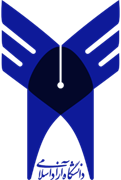 اصل وضوح(شفافیت)
به موجب این اصل بودجه باید دقیق، شفاف، روشن و کامل، تهیه و تنظیم گردد و هیچ نوع تردید و نکته ی ابهامی در ماده واحده و ردیف های بودجه، اعم از ارقام درآمدی و هزینه ای، باقی نماند تا اصل نظارت عمومی بر هزینه ها، از سوی مردم، نمایندگان مجلس و دستگاه های نظارتی دچار ضعف و خدشه نگردد.
عدم رعایت این اصل یعنی تهیه بودجه به صورتی که فقط به وسیله ی کارشناسان و متخصصان قابل فهم باشد، می تواند به طور ضمنی، مخالف روح بودجه ریزی و برنامه ریزی تلقی شود. زیرا در این حالت بودجه قابل فهم نبوده و نمی توان از چند و چون برنامه ها و عملیات دولت اطلاع حاصل کرد. در نتیجه تداخل و کنترل برنامه ها نیز به صورت جدی مطرح نخواهد شد.
اصل تقدم درآمد ها بر هزینه ها
این اصل بیانگر این است که پرداخت های بودجه ی کل کشور، همیشه تحت تأثیر دریافت های دولت است. یعنی اول باید درآمد ها را مشخص نمود و بعد هزینه ها را با توجه به درآمدها تخصیص داد. در سطح کلان، بودجه گذار باید مخارج دولت را تابعی از درآمدهای واقعی دولت قرار دهد و به گونه ای عمل کند که هر یک از دستگاه های دولتی، قبل از این که هر گونه تخصیصِ منابعی را انجام دهند، ابتدا منابع درآمدی موجود و بالقوه در حوزه فعالیت های خود را شناسایی کنند، آثار مثبت و منفی آن ها را بسنجند و سقف هر یک را پیش بینی کنند و نتیجه کار خود را به دستگاه بودجه ریزی کشور، انتقال دهند. سپس با هماهنگی نهاد بودجه ریزی، سهم خود را از مجموع درآمدهای دولت، که سقف بودجه دستگاه نامیده می شود، معین کنند و هزینه های دستگاه خود را با رعایت حداکثر صرفه جویی،     واقع بینانه و محدود، به درآمدهای واقعی تنظیم نمایند.
یکی از چالش های نظام بودجه ریزی ایران در ارتباط با عدم رعایت این اصل است. به طوری که در ایران دستورالعمل های سازمان بودجه ریزی کشور، چندان جدی گرفته نمی شوند و تورم نسبتاً شدیدی که بر هزینه ها سایه افکنده است، بودجه ریزی در ایران را عمدتاً به سمت و سوی برآورد هزینه ها سوق می دهد.
اصل قانونی بودن
به موجب این اصل، بودجه یک سند قانونی است. طبق اصل 52 قانون اساسی: " بودجه سالانه کل‌کشور به ترتیبی که در قانون مقررمی‌شود ازطرف دولت تهیه و برای رسیدگی و تصویب به مجلس‌شورای اسلامی تسلیم می‌گردد. هرگونه تغییر در ارقام بودجه نیز تابع‌ مراتب مقرر در قانون خواهد بود". در اصل 53 همین قانون نیز آمده است، هم وصول درآمدها و هم مصرف اعتبارات، نیازمند مجوز قانونی است. بنابراین زمانی که بودجه در مرحله تهیه و تنظیم توسط دولت است، لایحه بوده و به محض اینکه در مجلس بررسی و تصویب می شود، تبدیل به قانون می گردد.
اصل صحت
طبق این اصل، هرگونه برنامه، عملیات و فعالیت های دولت و دستگاه های اجرایی باید توسط متخصصان و کارشناسان مالی، اقتصادی و حقوقی و بر اساس اصول منطقی، علمی و قوانین و مقرّرات بودجه ای تهیه شود تا اینکه برآوردهای بودجه ای اعم از درآمدی و هزینه ای صحیح و درست باشد.
اصل اعتبار(قابلیت اعتماد)
اصل قابلیت اعتماد به این اشاره دارد که، روش تعیین و برآورد هزینه ها و پیش بینی درآمدها، باید یکسان، واحد و یک شکل باشد. مثلاً حقوق و دستمزد کارگری در یک سازمان با کارگر مشابه و دارای مشخصات یکسان در سازمان دیگری در همان شهر، باید هم خوانی داشته باشد. در غیر این صورت، برآوردهای بودجه ای، دارای اعتماد و اعتبار نخواهد بود. البته از این نوع تفاوت ها در بودجه      دستگاه های مختلف اجرایی کشور فراوان دیده می شود.
اصل تنوع
بر اساس اصل تنوع، بودجه باید هم در راستای اهداف و برنامه های کوتاه مدت و هم در راستای اهداف و برنامه های بلندمدت، نتایج مشخص داشته باشد. به عبارت دیگر، بودجه باید هم نتایج فوری و آنی داشته باشد و هم نتایج و هدف های بلندمدت، یعنی همه ی نتایج را مشخص کند. بنابر این، دولت ها باید هم بودجه جاری یا کوتاه مدت و هم بودجه سرمایه ای یا بلندمدت تنظیم کنند.
اصل مدیریت
اصل مدیریت، تأکید و اشاره دارد که در موقعِ تهیه و تنظیم بودجه، باید تمام شرایط در مدیریت و دستگاه اجرایی اعم از منابع و امکانات مالی، مادی، اطلاعاتی، انسانی و زمان کافی و مناسب به طور صحیح و دقیق موجود باشد. رعایت این اصل موجب می شود که در موقع تهیه و تنظیم بودجه، اصل لیاقت و شایسته سالاری در خصوص کارشناسان بودجه ریزی رعایت شود و با تأمین تجهیزات مورد نیاز، کار توسط متخصصان انجام گیرد. در این حالت کارها سریع تر، دقیق تر، صحیح تر، بهتر و با هزینه کمتر انجام می شود و از افزایش هزینه های دولت و دستگاه اجرایی جلوگیری می گردد. اصل مدیریت تأکید دارد که کارشناسان واحد حسابداری، مالی و بودجه دستگاه اجرایی، از بین متخصصان فنی، حقوقی و بودجه ای انتخاب شوند تا هزینه ی اجتماعی و اقتصادی بودجه ریزی، برای دولت و جامعه، کنترل و کمتر شود و بودجه به موقع، جهت بررسی و تصویب به مجلس ارائه گردد و مجلس نیز در وقت معین آن را انجام دهد. در اجرا و نظارت نیز باید اصل مدیریت لحاظ گردد.
اصل تناوب
به موجب اصل تناوب، یکی از خصوصیات مهم بودجه ریزی، عبارت است از این که، هر ساله عملیات و فرآیند تنظیم، تصویب، اجرا، نظارت و نتایج حاصل از آن بررسی شود و انحرافات احتمالی مشخص، علل و تأثیر آن ها، ممیزی و ارزیابی شود و نتایج آن، به عنوان تجربه، برای اصلاح اشکالاتِ احتمالیِ فرآیندِ بودجه ریزی استفاده گردد. هم چنین هیچ زمانی مشاهده نگردد که بودجه ای در حال اجرا نباشد، چرا که در این صورت اهمیت بودجه از بین خواهد رفت.
اصل کفایت
طبق این اصل بودجه باید برای رفع احتیاجات جامعه کافی باشد و تمام نیازهای ضروری جامعه را برآورده سازد. وجوه بودجه باید طوری خرج شود که حداکثر فایده اجتماعی نصیب گردد.
اصل تفکیک هزینه های جاری از هزینه های عمرانی
در اکثر کشورهای جهان، هزینه های مصرفی(جاری) از هزینه های سرمایه ای(عمرانی) دولت ها تفکیک می شوند و محل تأمین منابع هریک از آن ها نیز، جداگانه تعیین می گردد. علت این جداسازی و تفکیک منابع و مصارف این است که هر یک از این منابع و مصارف بودجه ای، بنا به ماهیت     متفاوت شان، اثرات متفاوتی را بر اقتصاد کشور به جای می گذارند. با تفکیک هزینه های مستمر از غیر مستمر در بودجه، می توان اقتصاد جامعه را به همراه فعالیت های بخش خصوصی، به راحتی مدیریت و هدایت کرد.
اصل مسئولیت
این اصل مقرر می دارد که وظایف و مسئولیت های هر یک از مجریان، باید روشن، صریح و مدون باشد و در حدود مسئولیت، اختیارات مناسبی به مجریان مربوط تفویض شود. سازمان باید طبق اصول علمی و بر اساس شرح وظایف و سلسله مراتب اداریِ مشخص، عمل کند.
اصل تناسب
بر اساس این اصل، دولت باید بودجه خود را با در نظر گرفتن واقعیات و روند اقتصادی کشور، تهیه کند. مثلاً در کشور ما، در شرایطی که درآمد سرانه مردم یا درآمد دولت از فروش نفت، در حال کاهش است، موجه نیست که حجم بخش دولتی بزرگتر شود و هر ساله، سهم بزرگتری از تولیدِ ناخالصِ ملی را به خود اختصاص دهد. دولت باید همه ساله، بین اعتبارات جاری و عمرانی کشور تناسب منطقی حاکم کند.
اصول بودجه از نظر رنه استورم
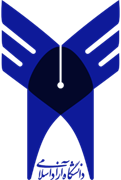 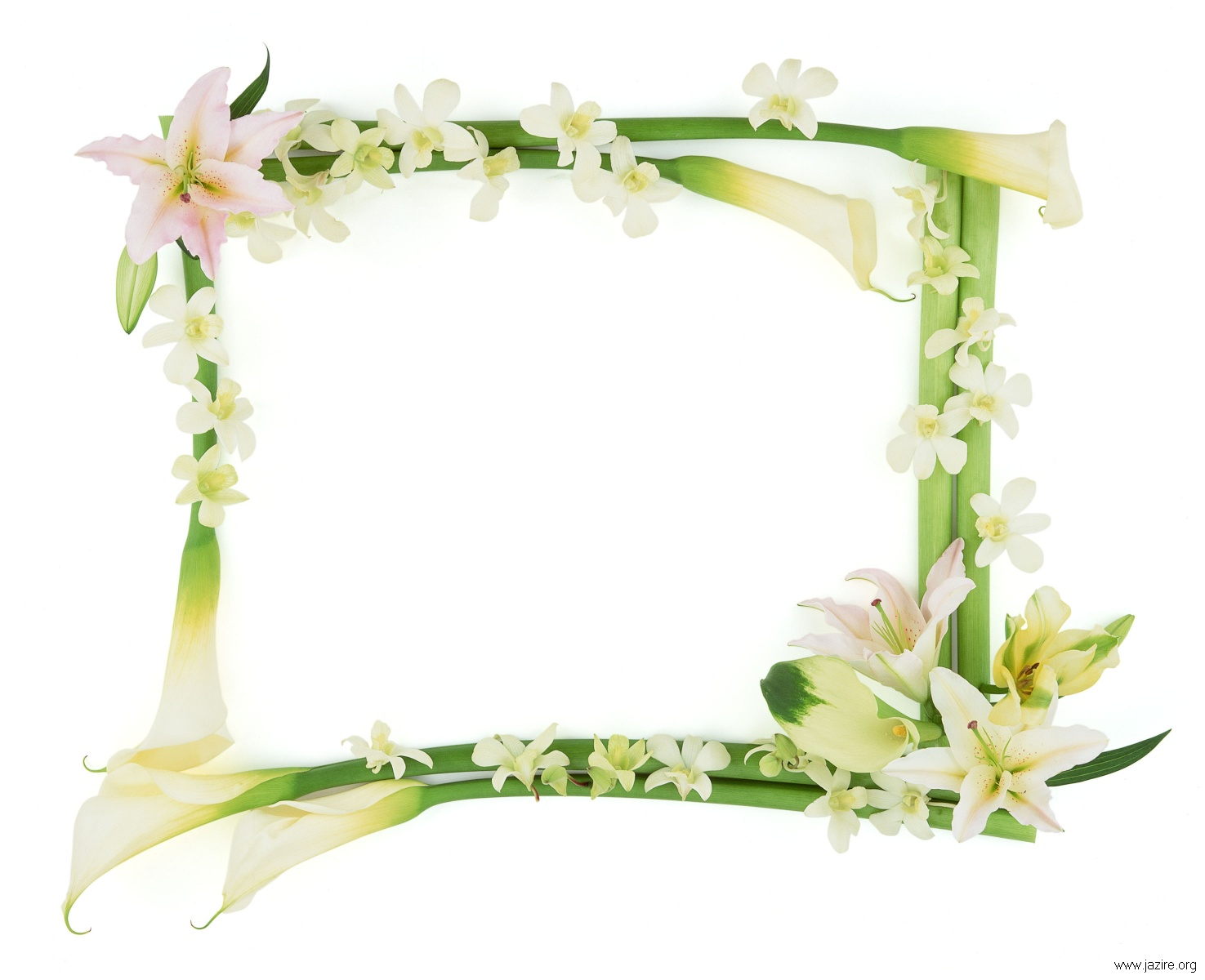 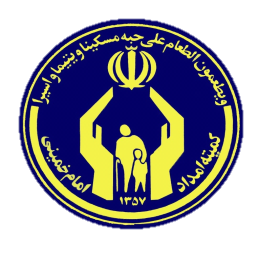 پاسخ‏گويى چيست؟
 كيفيت عملكرد هر نهاد، دستگاه و در سطح كلى‏تر در هر دولتى از سوى مردم مورد قضاوت عمومى قرارمى‏گيرد و آن‏ها بايد در برابر مردم، در رابطه با كيفيت اين عملكرد پاسخگو باشند، به عبارت ديگر پاسخ‏گويى، نشان دهنده‏ى حساسيت يك سيستم در برابر كيفيتى است كه خروجى آن سيستم دارد.
 پاسخ‏گويى را مى‏توان نوعى سيستم مبادله‏ى اطلاعات دوطرفه(پرسش و پاسخ) بين مردم به عنوان تحويل‏گيرندگان خدمات و كارگزاران هرنهاد به عنوان تحويل دهندگان چنين خدماتى به شمار آورد.
تعاريفى كه يك محقق تايلندى به نام دكتر تين پرا چيا پروت از پاسخ‏گويى ارائه داده است به شناسايى ابعاد امر پاسخ‏گويى كمك مى‏كند. 
 برخى از اين تعاريف عبارتند از:
 پاسخ‏گويى: مسئووليت توضيح اين امر كه چرا كارى انجام شده است، چگونه انجام شده است و چه نتيجه اى به دست آمده است.
 پاسخ‏گويى ادارى: ابزارى براى مقابله با سوءا ستفاده از قدرت.
 پاسخ‏گويى: توضيح اقدامات و رفتار براى مراجع قانونى.
 پاسخ‏گويى عمومى: ارزيابى اقدامات مسئولان دولتى بر اساس استانداردهاى مصوب.
 پاسخ‏گويى: الزام مرئوس براى اجراى مسئووليت و به كارگيرى اختيار بر اساس سياست‏هاى برقرار شده.
موفق و پاینده باشید